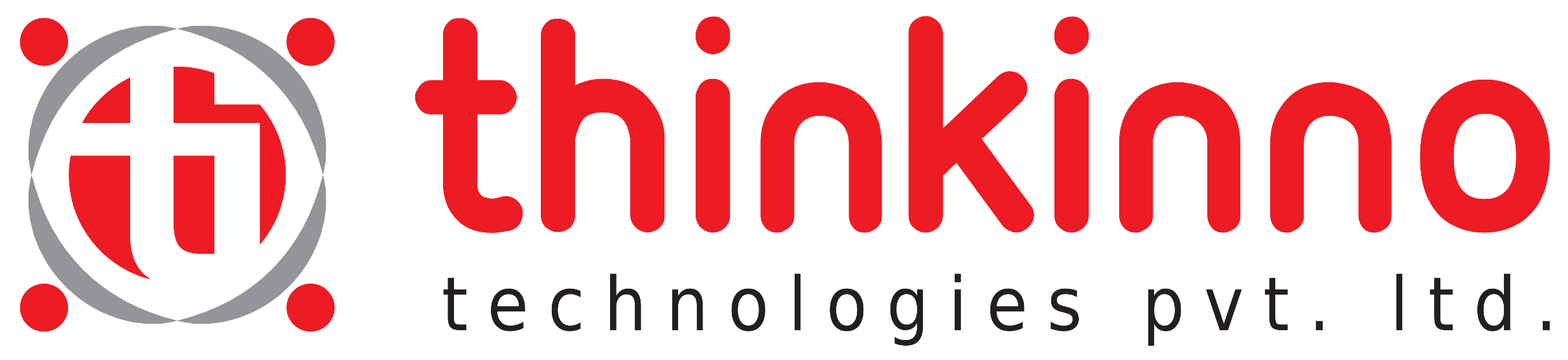 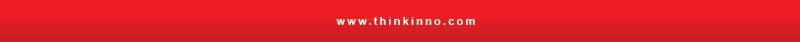 RMS – Referral Management System
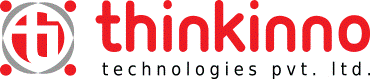 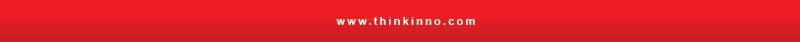 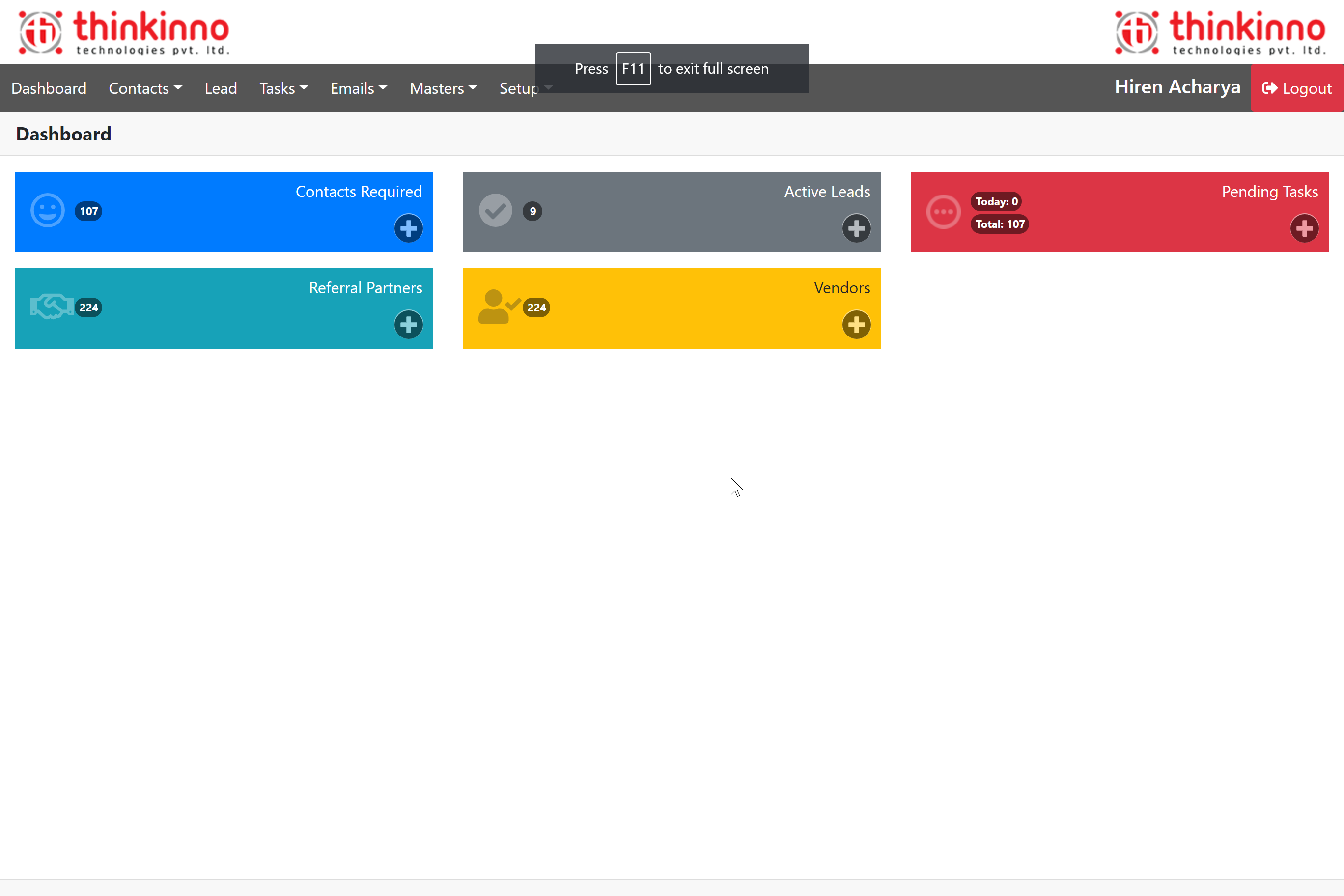